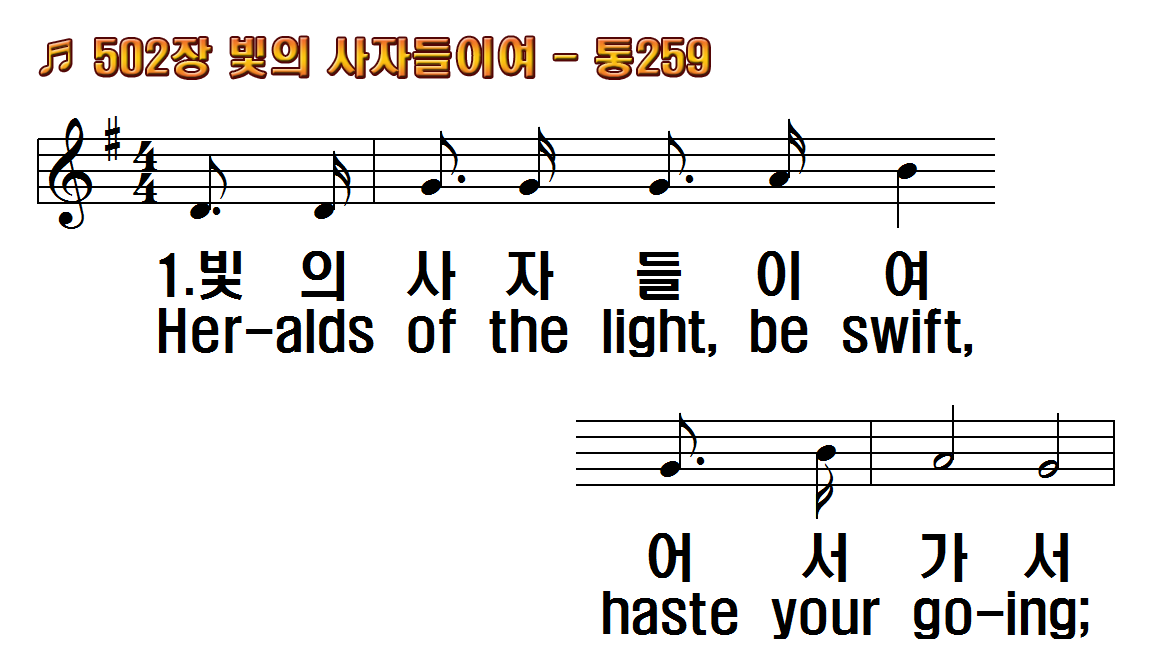 1.빛의 사자들이여 어서
2.선한 사역 위하여 힘을
3.주님 부탁하신 말 순종
4.동서남북 어디나 땅끝
후.빛의 사자들이여 복음
1.Heralds of the light,
2.Do the work of God,
3.Bear the truth of God,
4.North and South and
R.Heralds of Light,
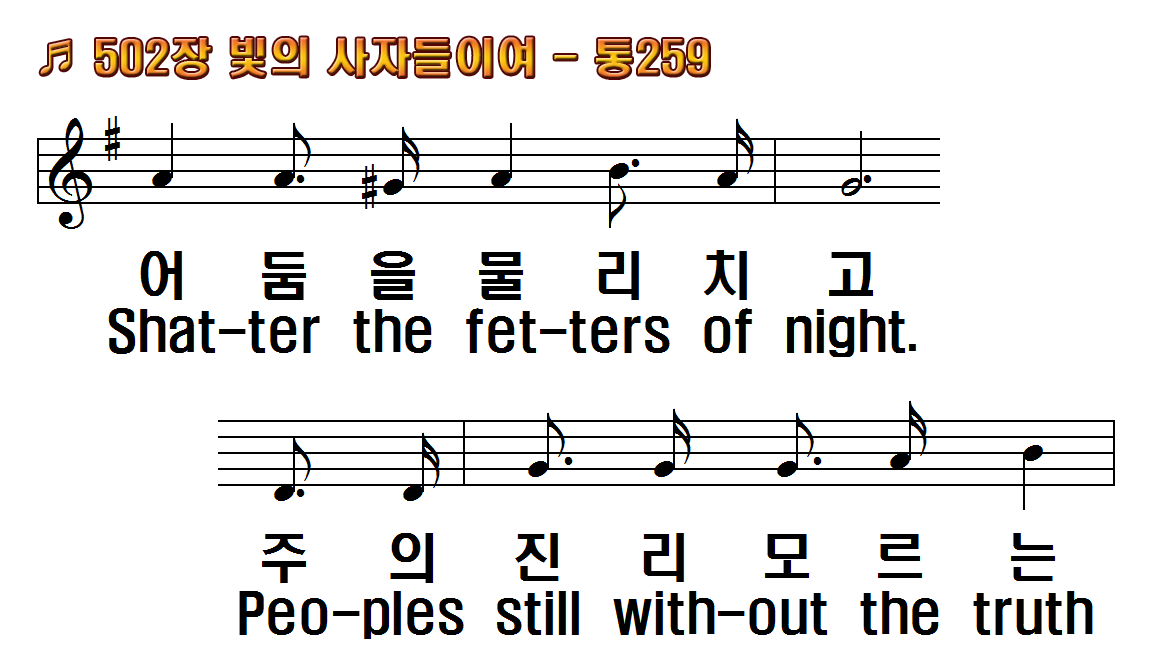 1.빛의 사자들이여 어서
2.선한 사역 위하여 힘을
3.주님 부탁하신 말 순종
4.동서남북 어디나 땅끝
후.빛의 사자들이여 복음
1.Heralds of the light,
2.Do the work of God,
3.Bear the truth of God,
4.North and South and
R.Heralds of Light,
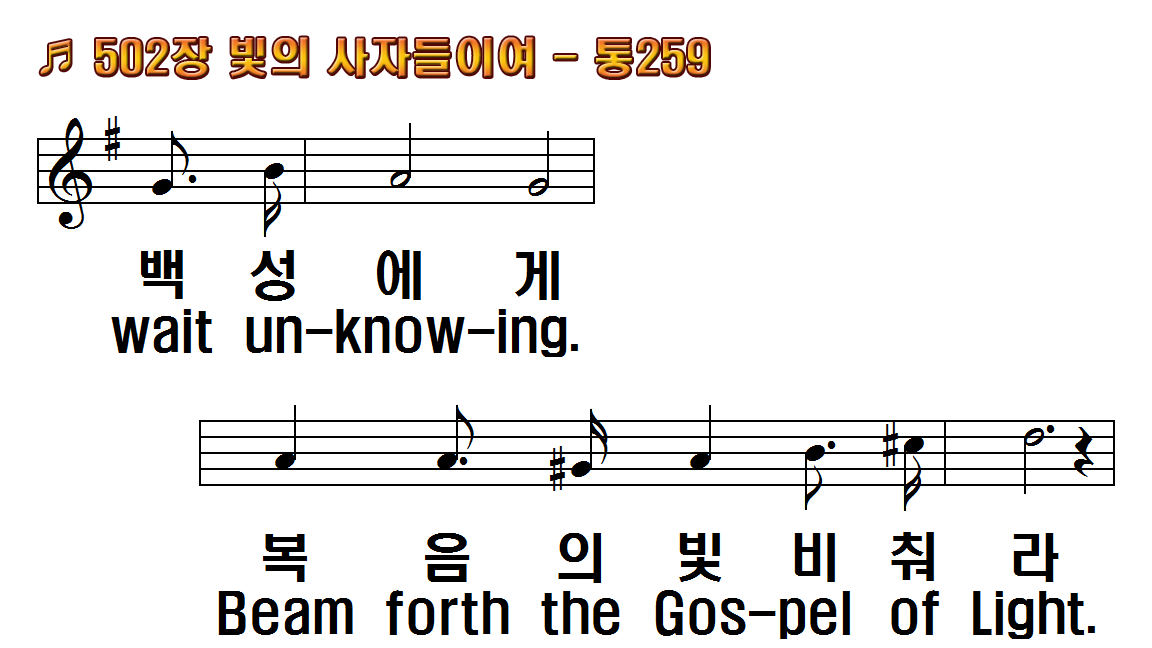 1.빛의 사자들이여 어서
2.선한 사역 위하여 힘을
3.주님 부탁하신 말 순종
4.동서남북 어디나 땅끝
후.빛의 사자들이여 복음
1.Heralds of the light,
2.Do the work of God,
3.Bear the truth of God,
4.North and South and
R.Heralds of Light,
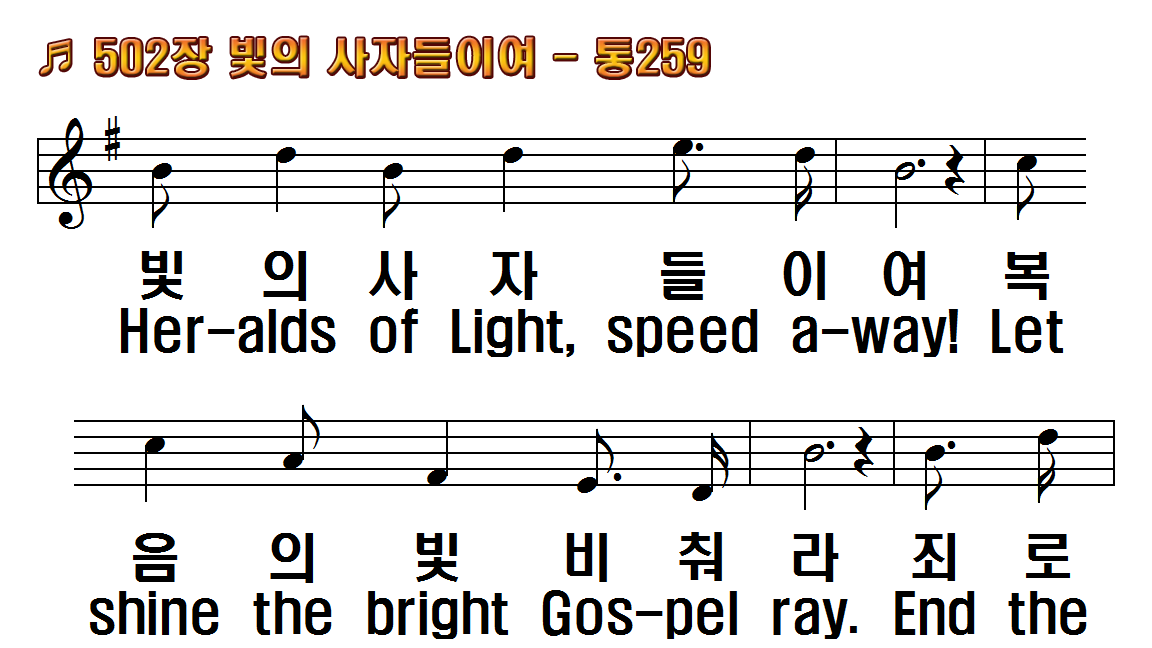 1.빛의 사자들이여 어서
2.선한 사역 위하여 힘을
3.주님 부탁하신 말 순종
4.동서남북 어디나 땅끝
후.빛의 사자들이여 복음
1.Heralds of the light,
2.Do the work of God,
3.Bear the truth of God,
4.North and South and
R.Heralds of Light,
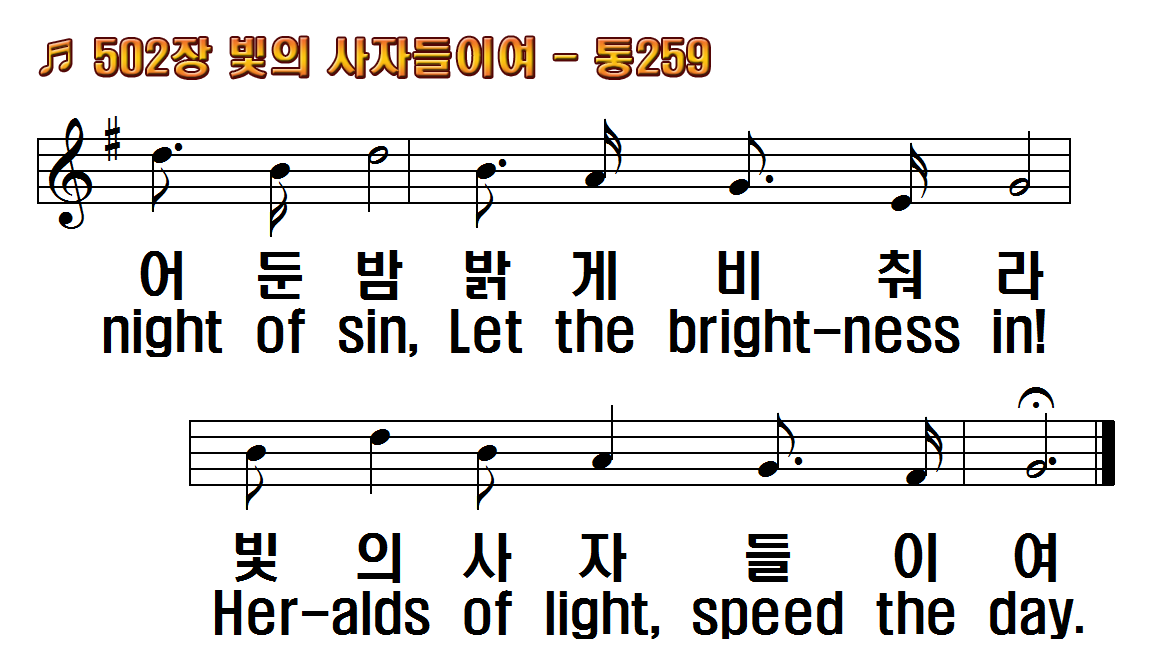 1.빛의 사자들이여 어서
2.선한 사역 위하여 힘을
3.주님 부탁하신 말 순종
4.동서남북 어디나 땅끝
후.빛의 사자들이여 복음
1.Heralds of the light,
2.Do the work of God,
3.Bear the truth of God,
4.North and South and
R.Heralds of Light,
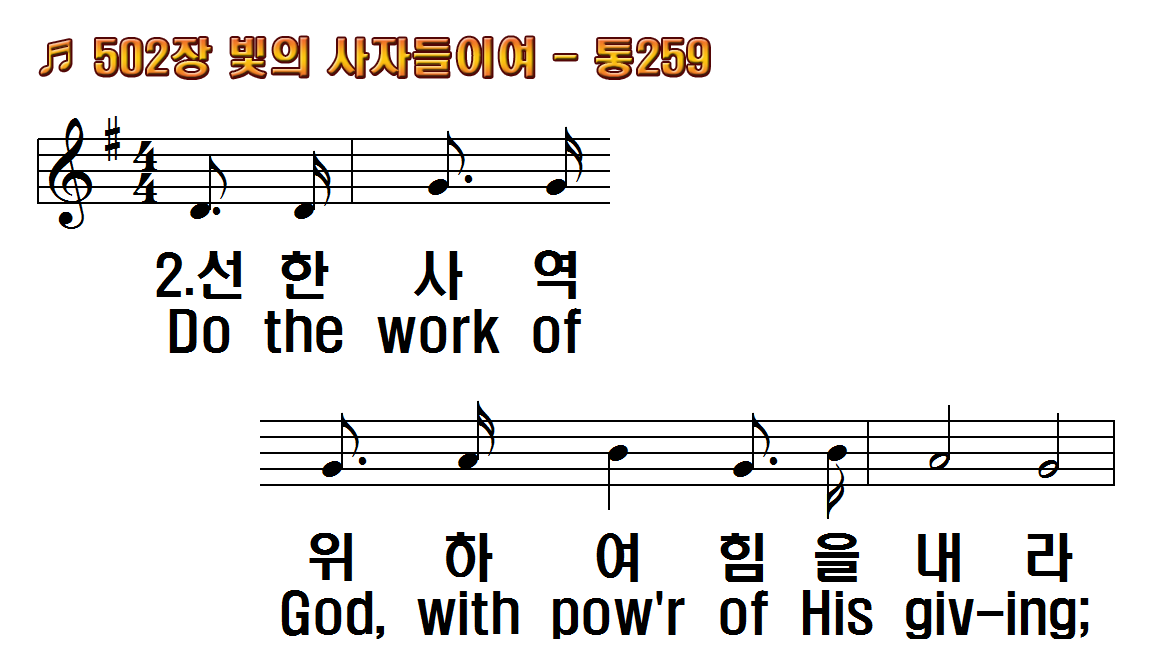 1.빛의 사자들이여 어서
2.선한 사역 위하여 힘을
3.주님 부탁하신 말 순종
4.동서남북 어디나 땅끝
후.빛의 사자들이여 복음
1.Heralds of the light,
2.Do the work of God,
3.Bear the truth of God,
4.North and South and
R.Heralds of Light,
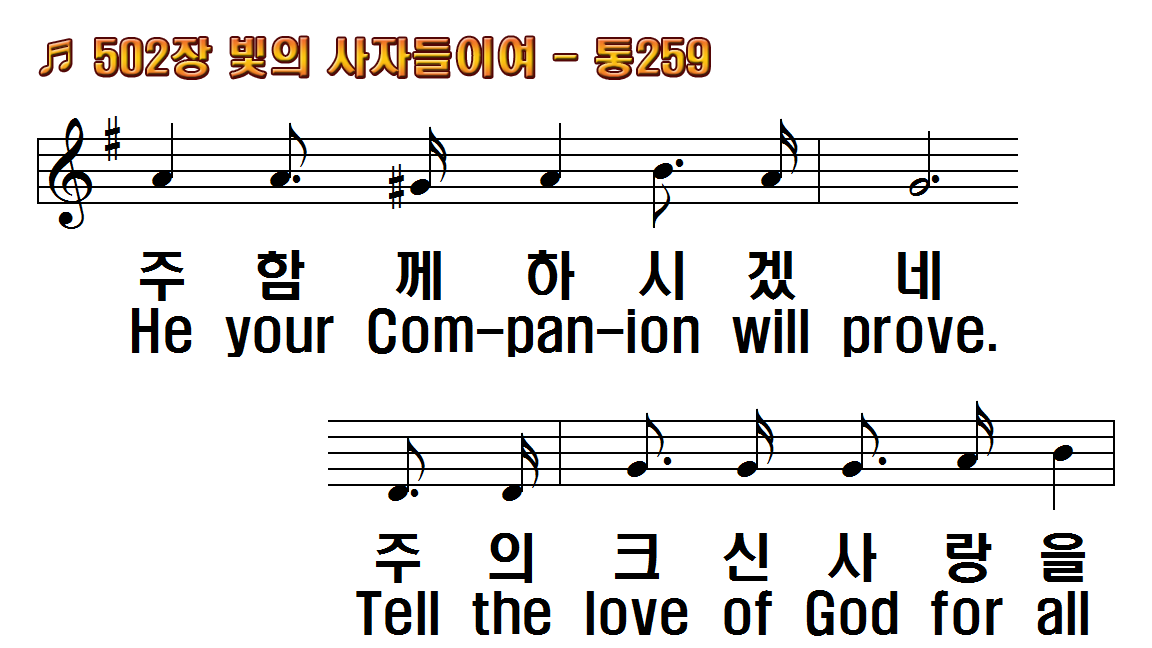 1.빛의 사자들이여 어서
2.선한 사역 위하여 힘을
3.주님 부탁하신 말 순종
4.동서남북 어디나 땅끝
후.빛의 사자들이여 복음
1.Heralds of the light,
2.Do the work of God,
3.Bear the truth of God,
4.North and South and
R.Heralds of Light,
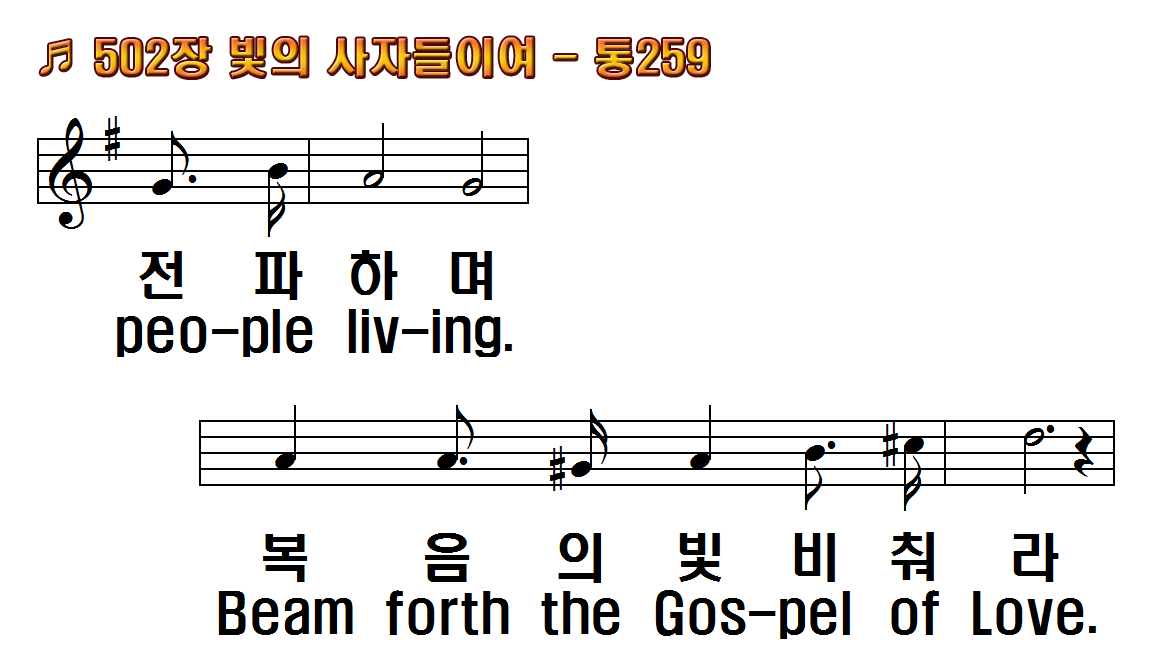 1.빛의 사자들이여 어서
2.선한 사역 위하여 힘을
3.주님 부탁하신 말 순종
4.동서남북 어디나 땅끝
후.빛의 사자들이여 복음
1.Heralds of the light,
2.Do the work of God,
3.Bear the truth of God,
4.North and South and
R.Heralds of Light,
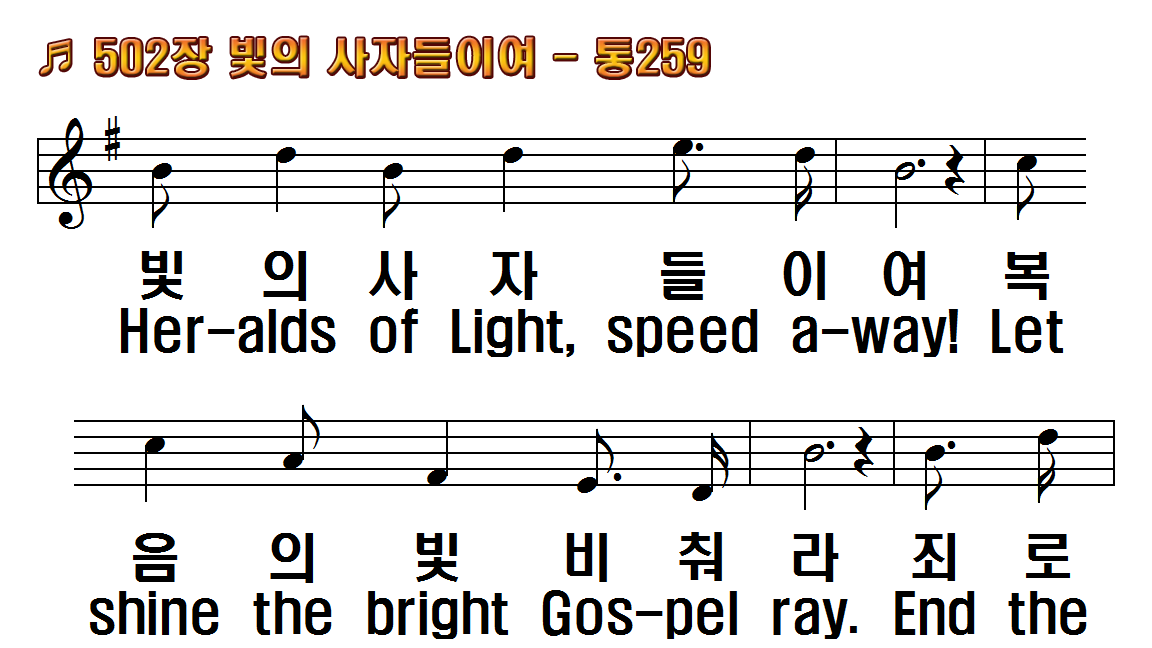 1.빛의 사자들이여 어서
2.선한 사역 위하여 힘을
3.주님 부탁하신 말 순종
4.동서남북 어디나 땅끝
후.빛의 사자들이여 복음
1.Heralds of the light,
2.Do the work of God,
3.Bear the truth of God,
4.North and South and
R.Heralds of Light,
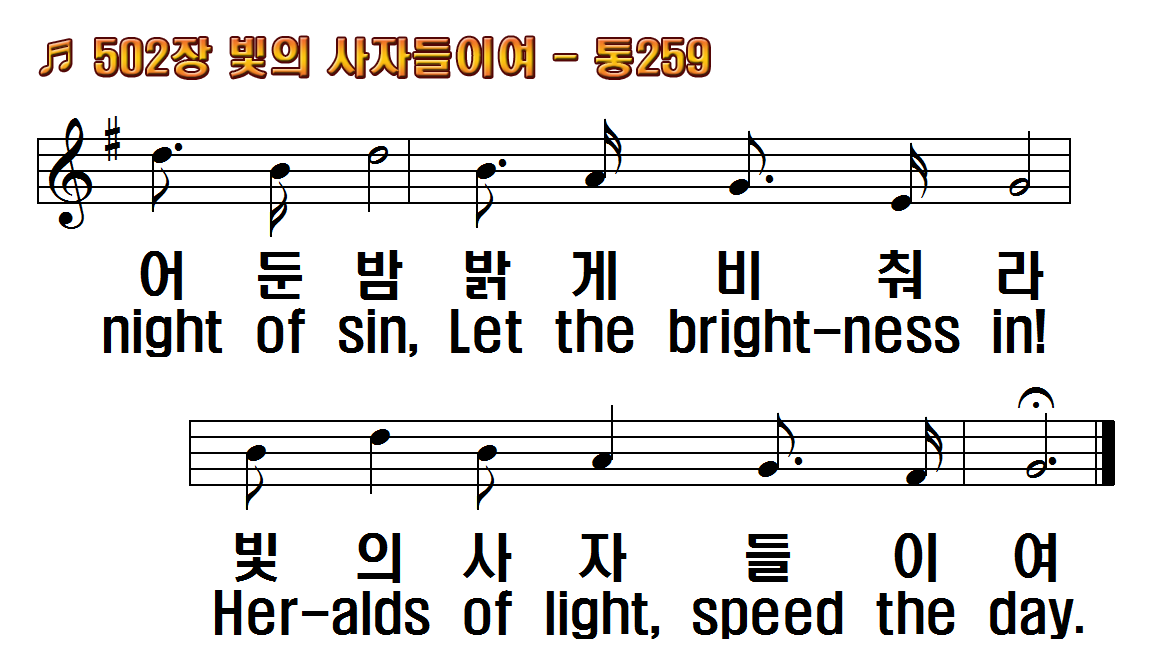 1.빛의 사자들이여 어서
2.선한 사역 위하여 힘을
3.주님 부탁하신 말 순종
4.동서남북 어디나 땅끝
후.빛의 사자들이여 복음
1.Heralds of the light,
2.Do the work of God,
3.Bear the truth of God,
4.North and South and
R.Heralds of Light,
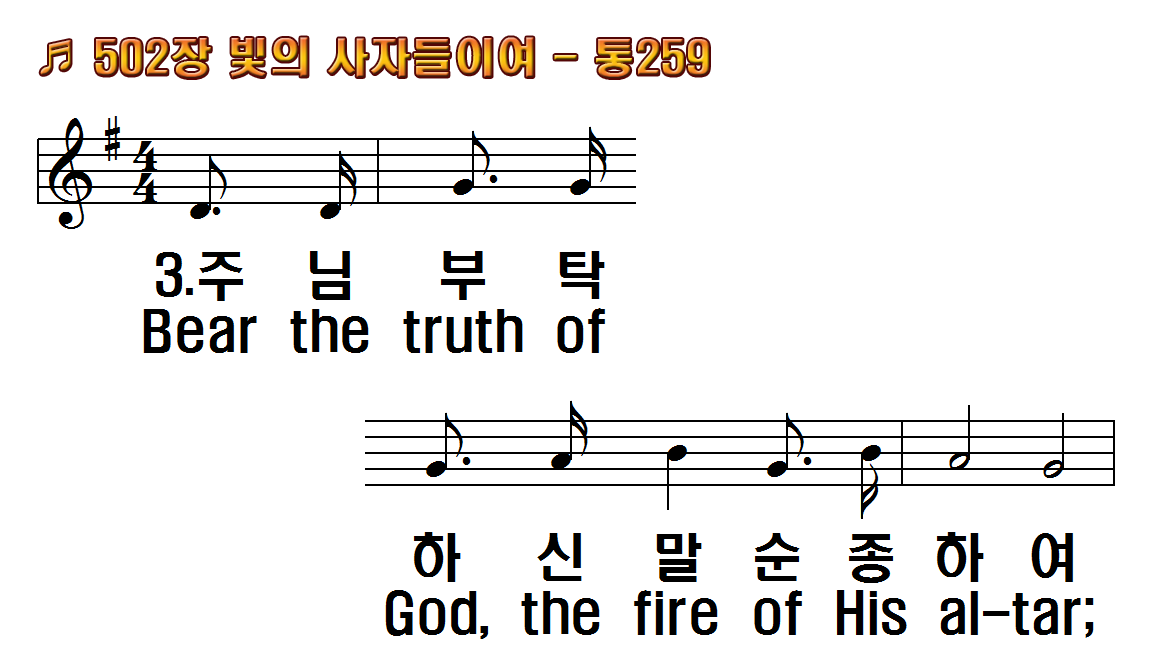 1.빛의 사자들이여 어서
2.선한 사역 위하여 힘을
3.주님 부탁하신 말 순종
4.동서남북 어디나 땅끝
후.빛의 사자들이여 복음
1.Heralds of the light,
2.Do the work of God,
3.Bear the truth of God,
4.North and South and
R.Heralds of Light,
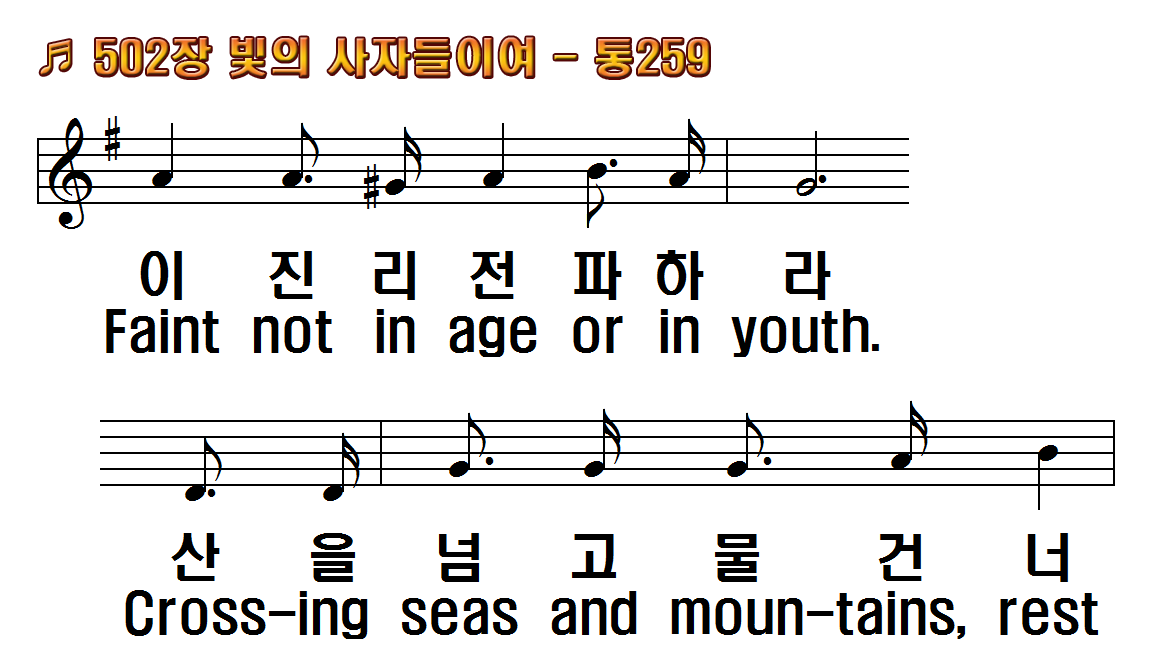 1.빛의 사자들이여 어서
2.선한 사역 위하여 힘을
3.주님 부탁하신 말 순종
4.동서남북 어디나 땅끝
후.빛의 사자들이여 복음
1.Heralds of the light,
2.Do the work of God,
3.Bear the truth of God,
4.North and South and
R.Heralds of Light,
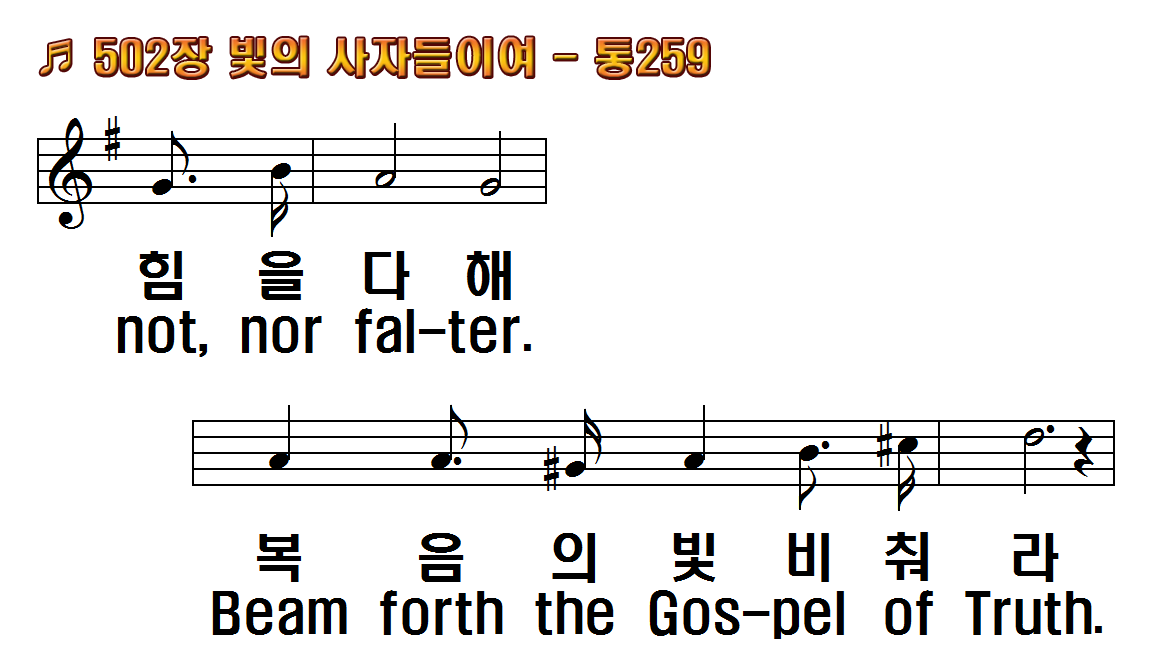 1.빛의 사자들이여 어서
2.선한 사역 위하여 힘을
3.주님 부탁하신 말 순종
4.동서남북 어디나 땅끝
후.빛의 사자들이여 복음
1.Heralds of the light,
2.Do the work of God,
3.Bear the truth of God,
4.North and South and
R.Heralds of Light,
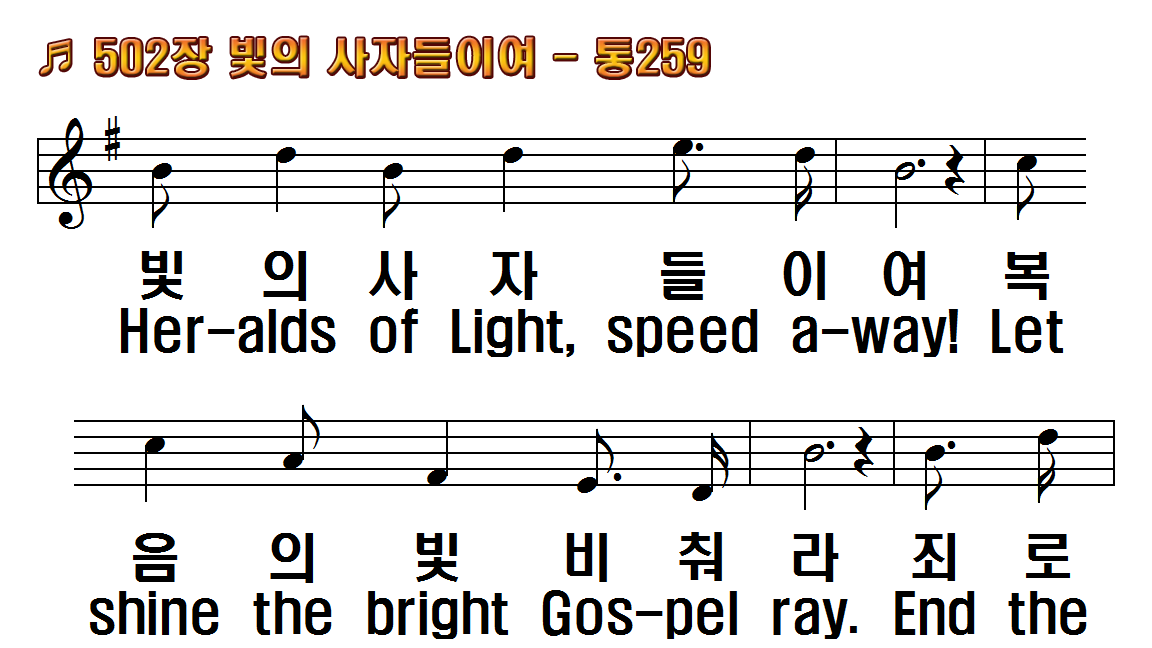 1.빛의 사자들이여 어서
2.선한 사역 위하여 힘을
3.주님 부탁하신 말 순종
4.동서남북 어디나 땅끝
후.빛의 사자들이여 복음
1.Heralds of the light,
2.Do the work of God,
3.Bear the truth of God,
4.North and South and
R.Heralds of Light,
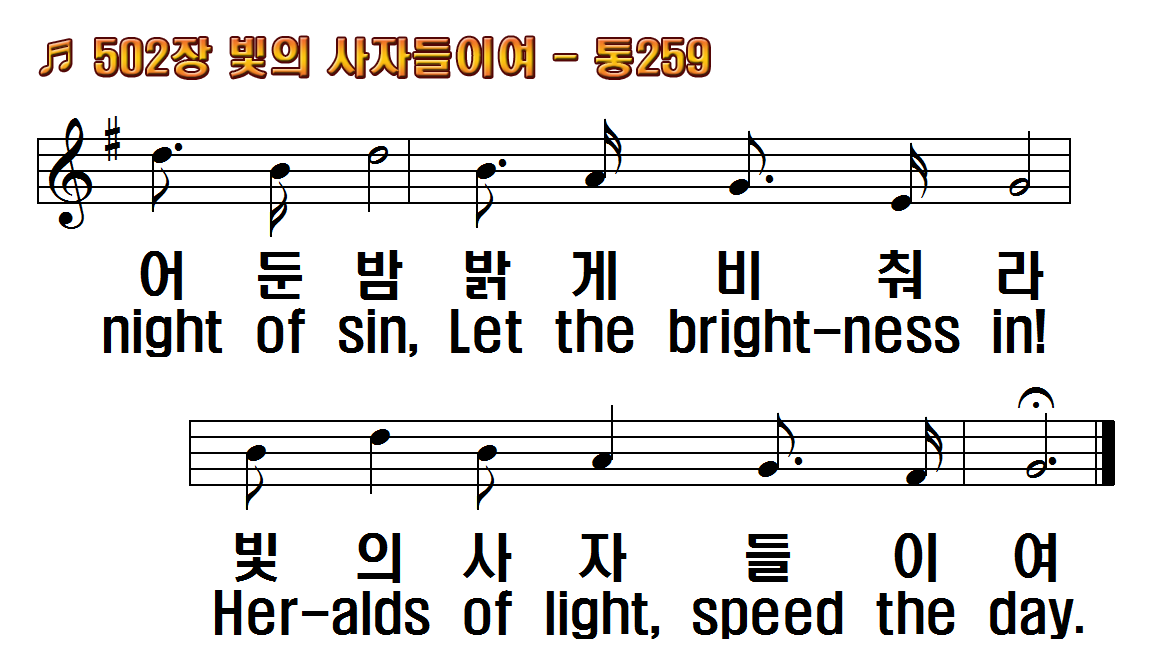 1.빛의 사자들이여 어서
2.선한 사역 위하여 힘을
3.주님 부탁하신 말 순종
4.동서남북 어디나 땅끝
후.빛의 사자들이여 복음
1.Heralds of the light,
2.Do the work of God,
3.Bear the truth of God,
4.North and South and
R.Heralds of Light,
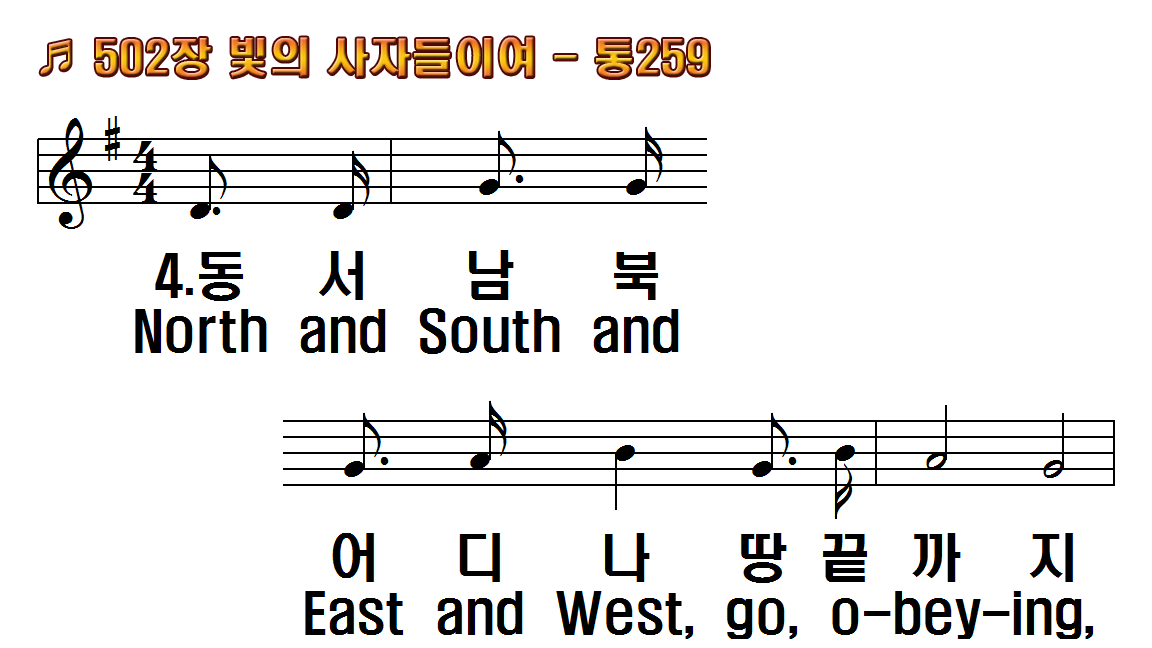 1.빛의 사자들이여 어서
2.선한 사역 위하여 힘을
3.주님 부탁하신 말 순종
4.동서남북 어디나 땅끝
후.빛의 사자들이여 복음
1.Heralds of the light,
2.Do the work of God,
3.Bear the truth of God,
4.North and South and
R.Heralds of Light,
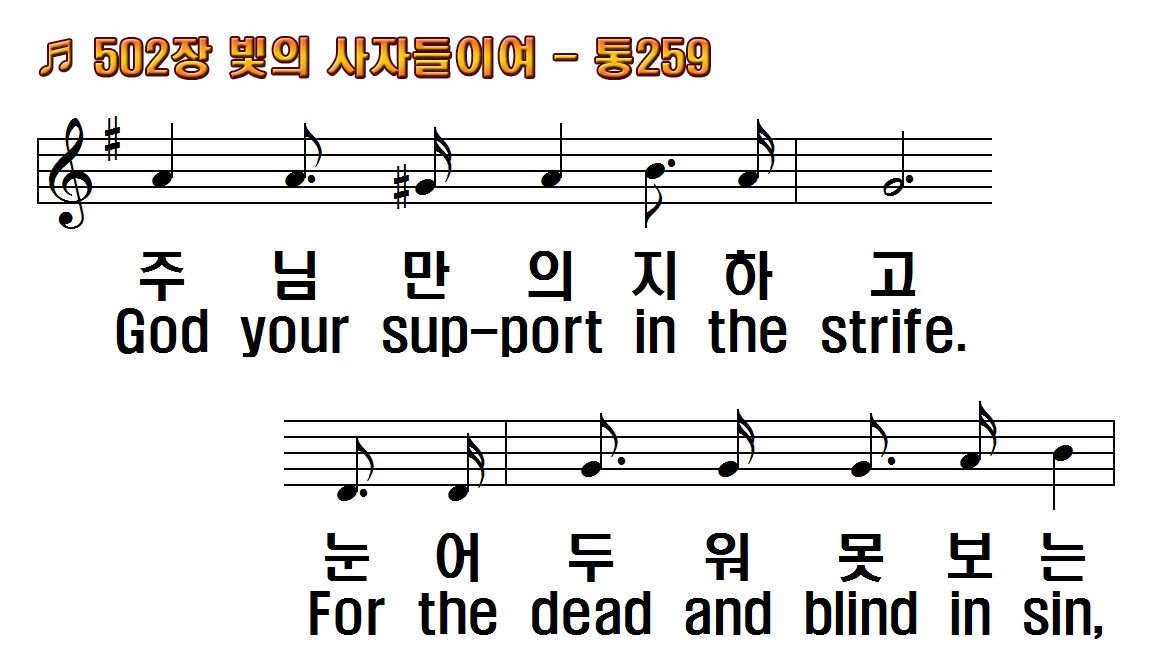 1.빛의 사자들이여 어서
2.선한 사역 위하여 힘을
3.주님 부탁하신 말 순종
4.동서남북 어디나 땅끝
후.빛의 사자들이여 복음
1.Heralds of the light,
2.Do the work of God,
3.Bear the truth of God,
4.North and South and
R.Heralds of Light,
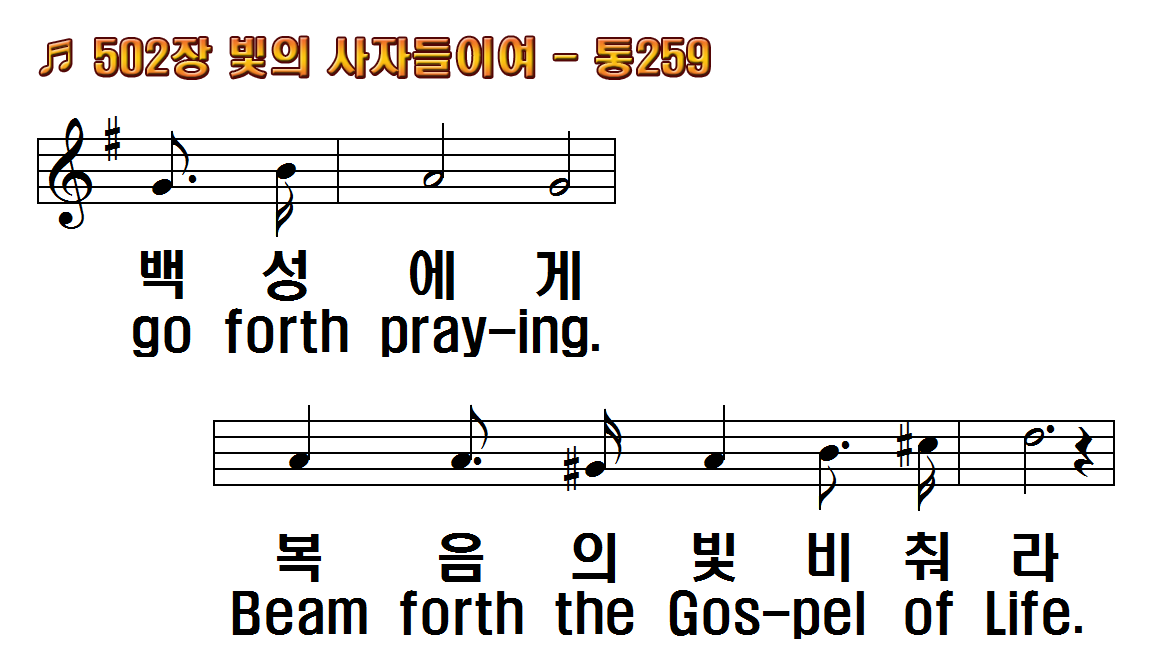 1.빛의 사자들이여 어서
2.선한 사역 위하여 힘을
3.주님 부탁하신 말 순종
4.동서남북 어디나 땅끝
후.빛의 사자들이여 복음
1.Heralds of the light,
2.Do the work of God,
3.Bear the truth of God,
4.North and South and
R.Heralds of Light,
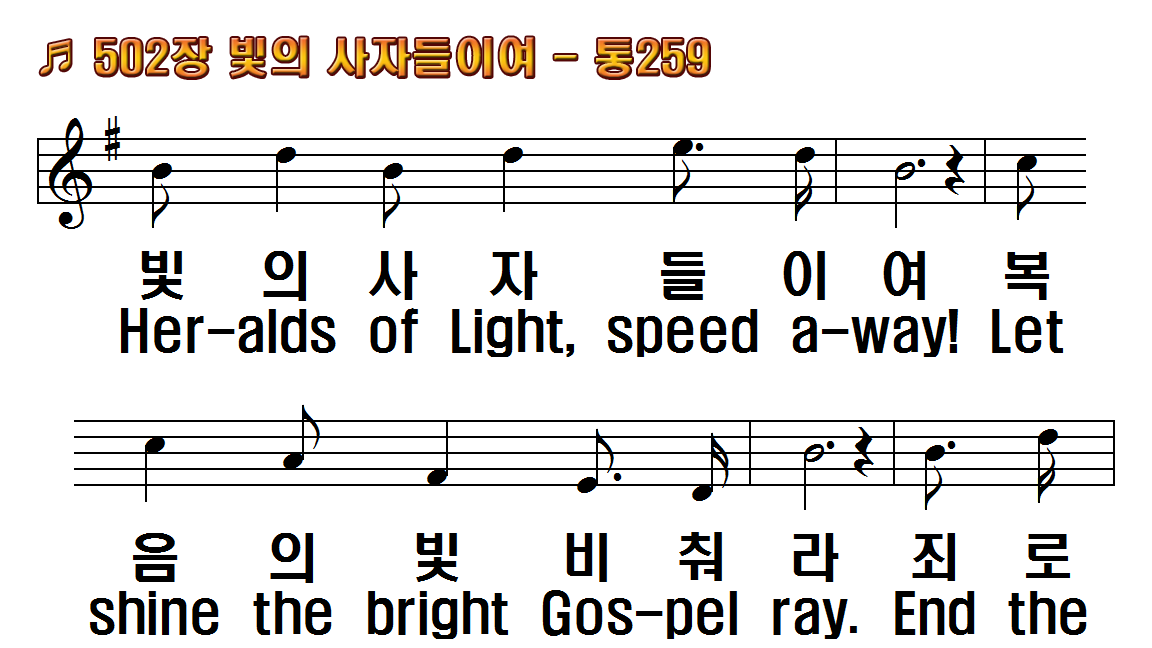 1.빛의 사자들이여 어서
2.선한 사역 위하여 힘을
3.주님 부탁하신 말 순종
4.동서남북 어디나 땅끝
후.빛의 사자들이여 복음
1.Heralds of the light,
2.Do the work of God,
3.Bear the truth of God,
4.North and South and
R.Heralds of Light,
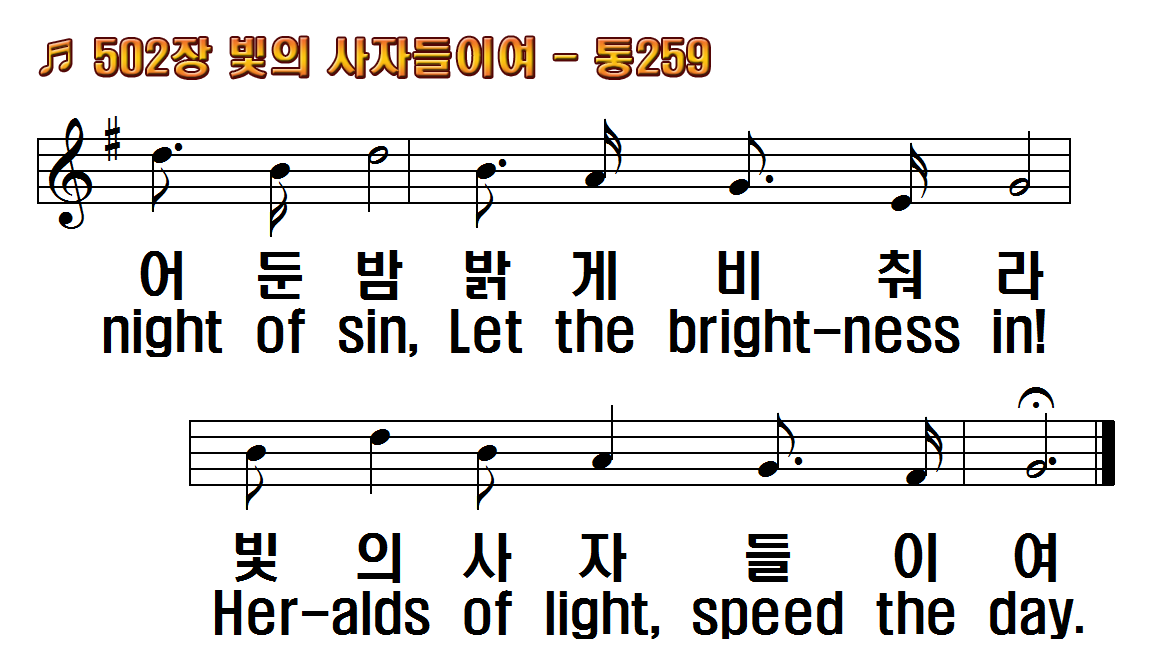 1.빛의 사자들이여 어서
2.선한 사역 위하여 힘을
3.주님 부탁하신 말 순종
4.동서남북 어디나 땅끝
후.빛의 사자들이여 복음
1.Heralds of the light,
2.Do the work of God,
3.Bear the truth of God,
4.North and South and
R.Heralds of Light,
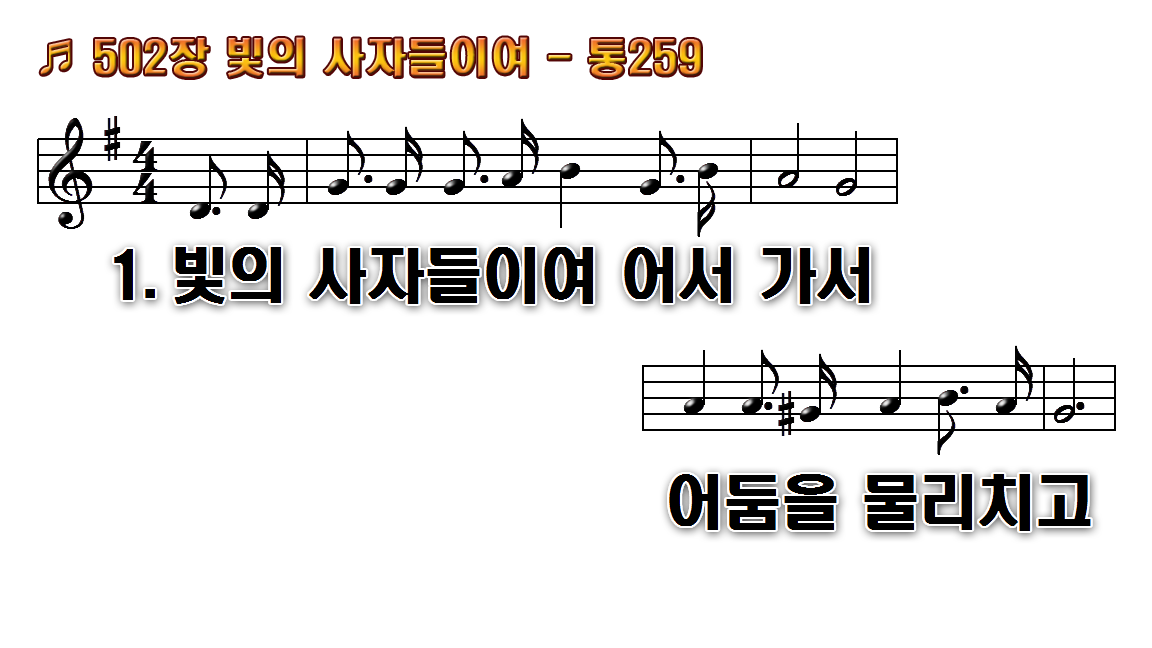 1.빛의 사자들이여 어서 가서
2.선한 사역 위하여 힘을 내라
3.주님 부탁하신 말 순종하여 이
4.동서남북 어디나 땅 끝까지
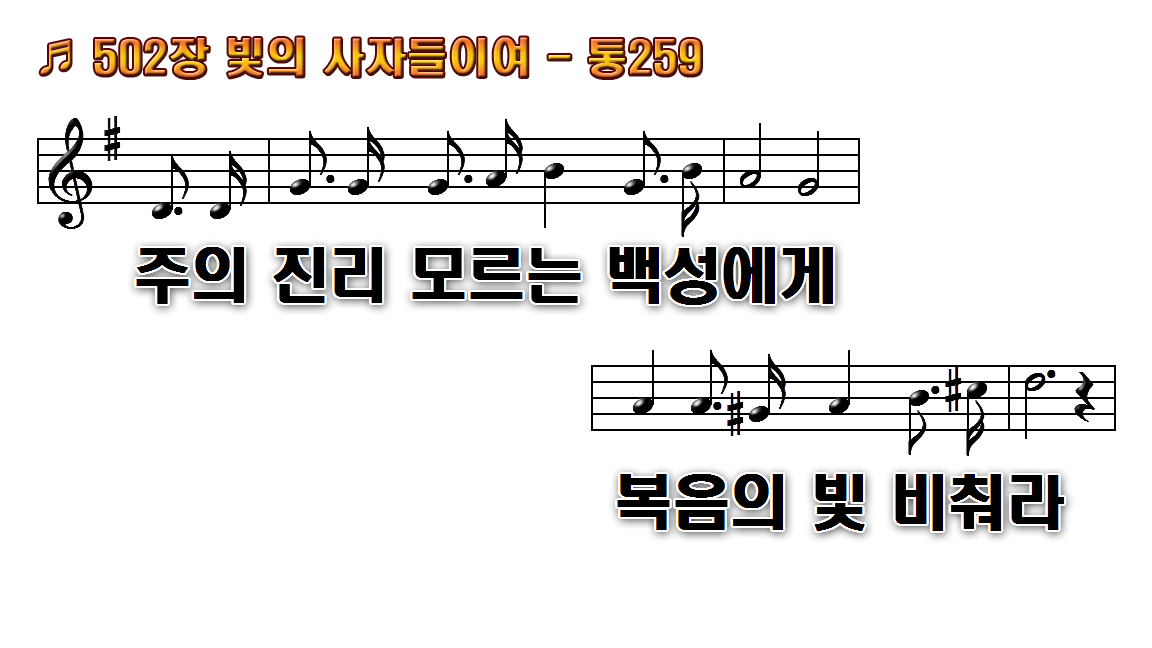 1.빛의 사자들이여 어서 가서
2.선한 사역 위하여 힘을 내라
3.주님 부탁하신 말 순종하여 이
4.동서남북 어디나 땅 끝까지
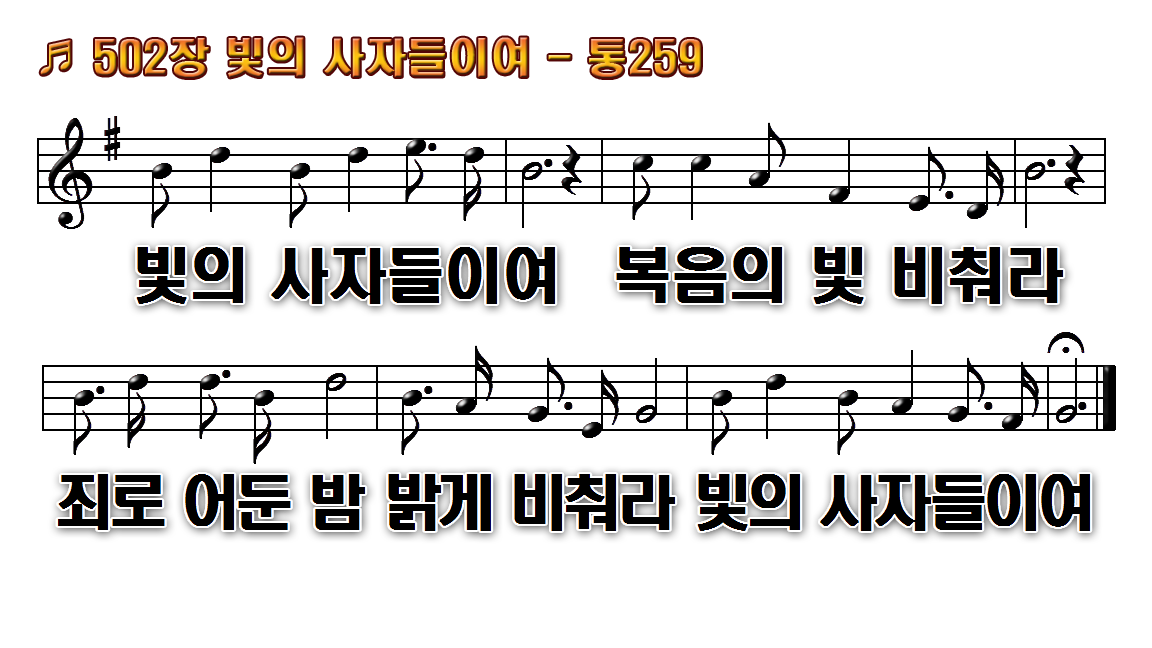 1.빛의 사자들이여 어서 가서
2.선한 사역 위하여 힘을 내라
3.주님 부탁하신 말 순종하여 이
4.동서남북 어디나 땅 끝까지
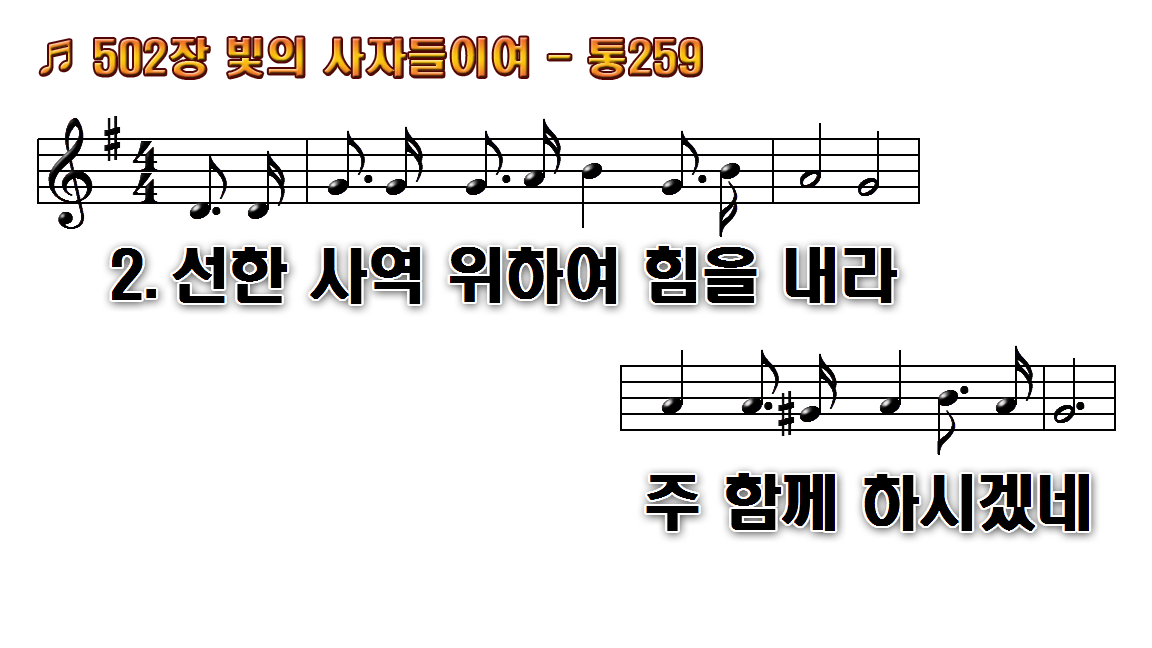 1.빛의 사자들이여 어서 가서
2.선한 사역 위하여 힘을 내라
3.주님 부탁하신 말 순종하여 이
4.동서남북 어디나 땅 끝까지
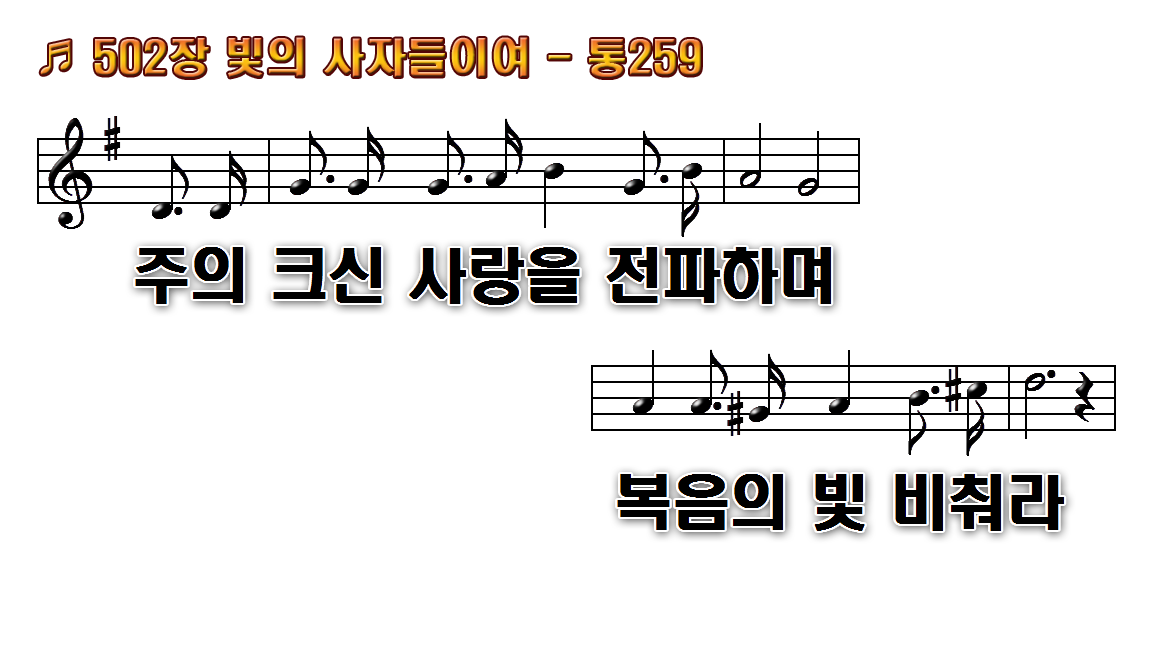 1.빛의 사자들이여 어서 가서
2.선한 사역 위하여 힘을 내라
3.주님 부탁하신 말 순종하여 이
4.동서남북 어디나 땅 끝까지
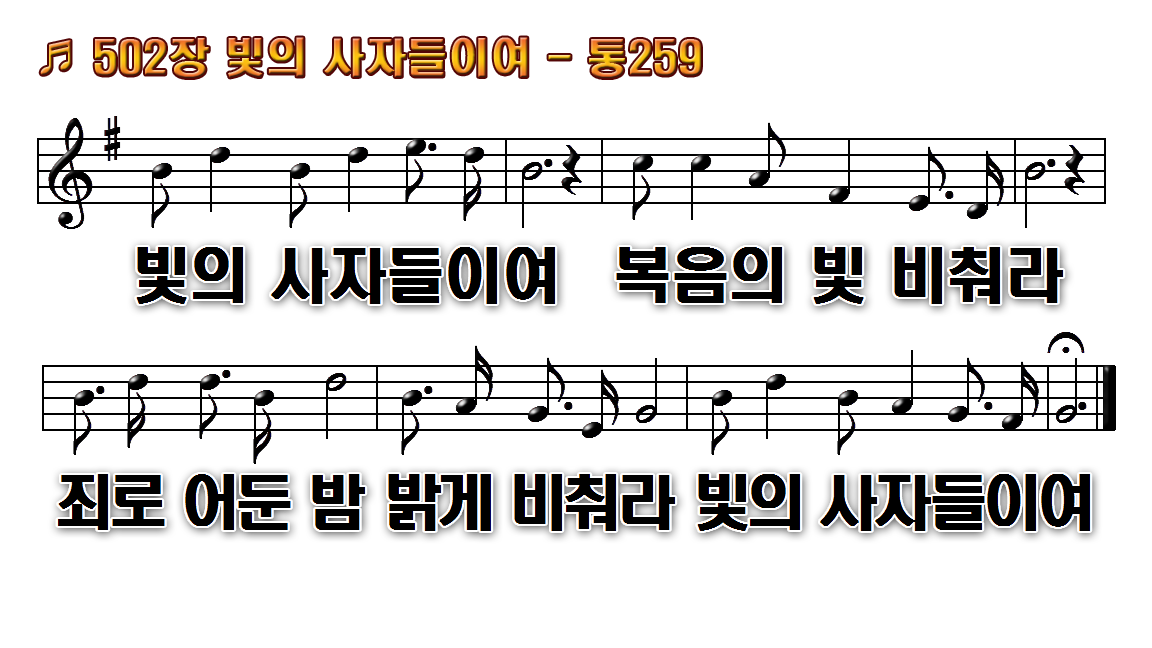 1.빛의 사자들이여 어서 가서
2.선한 사역 위하여 힘을 내라
3.주님 부탁하신 말 순종하여 이
4.동서남북 어디나 땅 끝까지
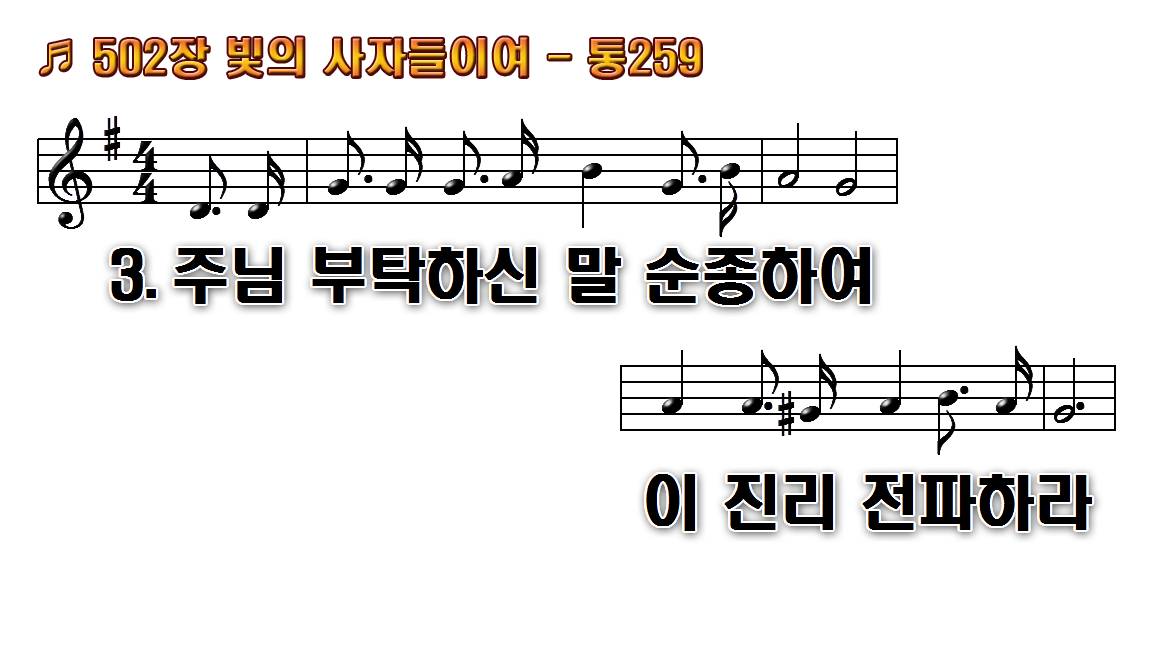 1.빛의 사자들이여 어서 가서
2.선한 사역 위하여 힘을 내라
3.주님 부탁하신 말 순종하여 이
4.동서남북 어디나 땅 끝까지
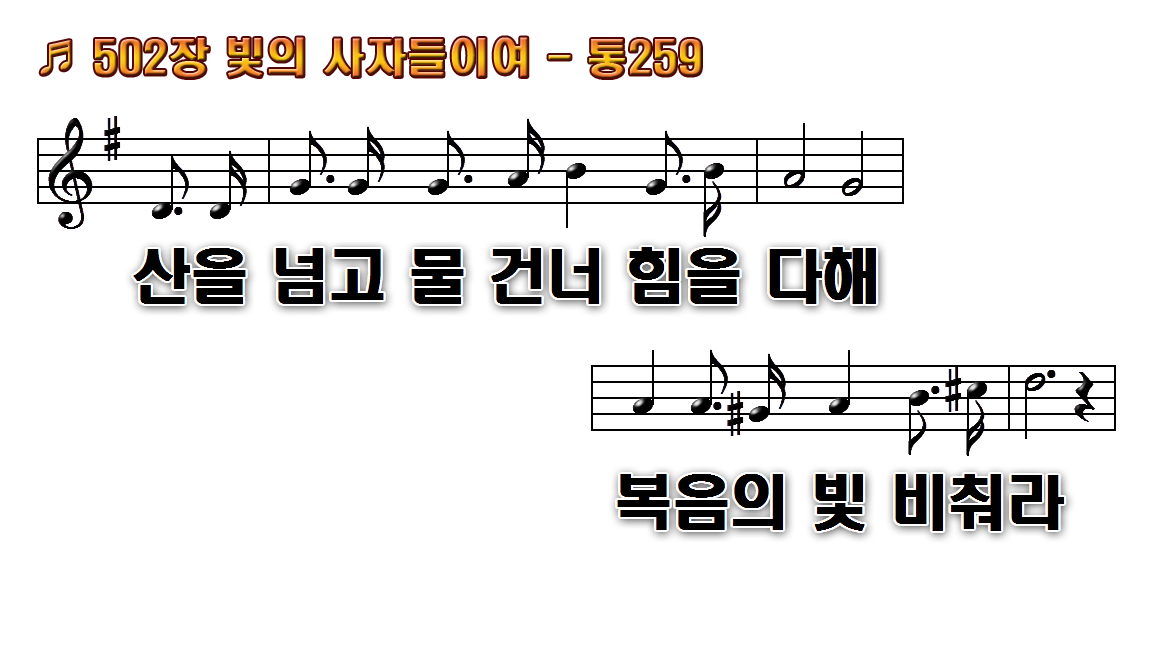 1.빛의 사자들이여 어서 가서
2.선한 사역 위하여 힘을 내라
3.주님 부탁하신 말 순종하여 이
4.동서남북 어디나 땅 끝까지
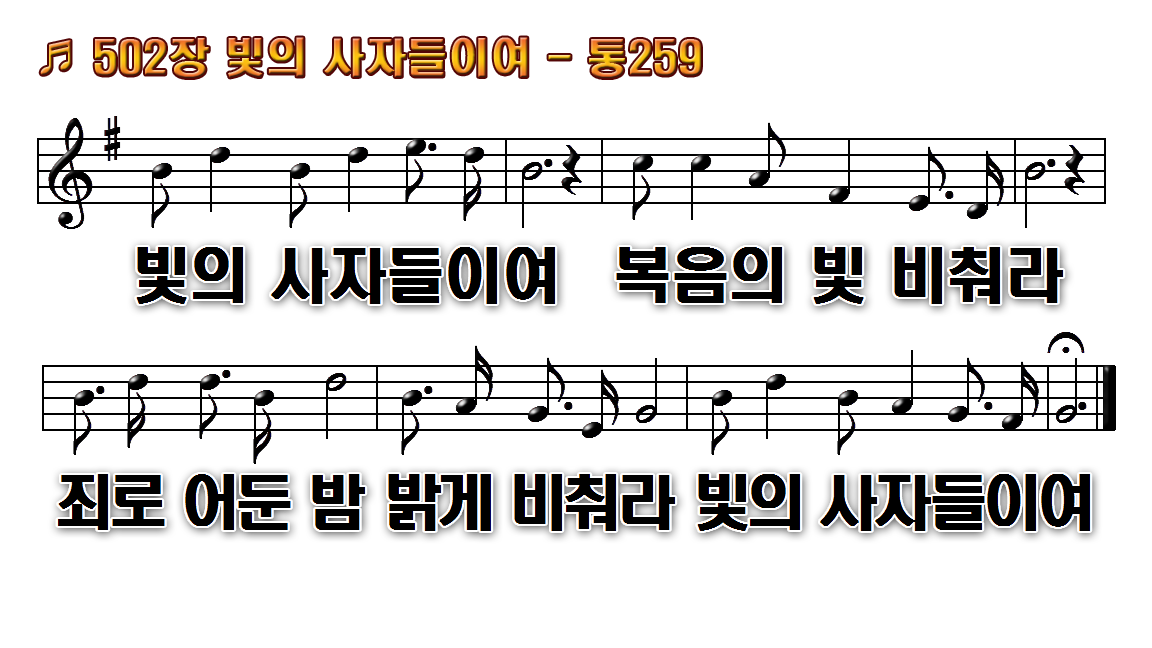 1.빛의 사자들이여 어서 가서
2.선한 사역 위하여 힘을 내라
3.주님 부탁하신 말 순종하여 이
4.동서남북 어디나 땅 끝까지
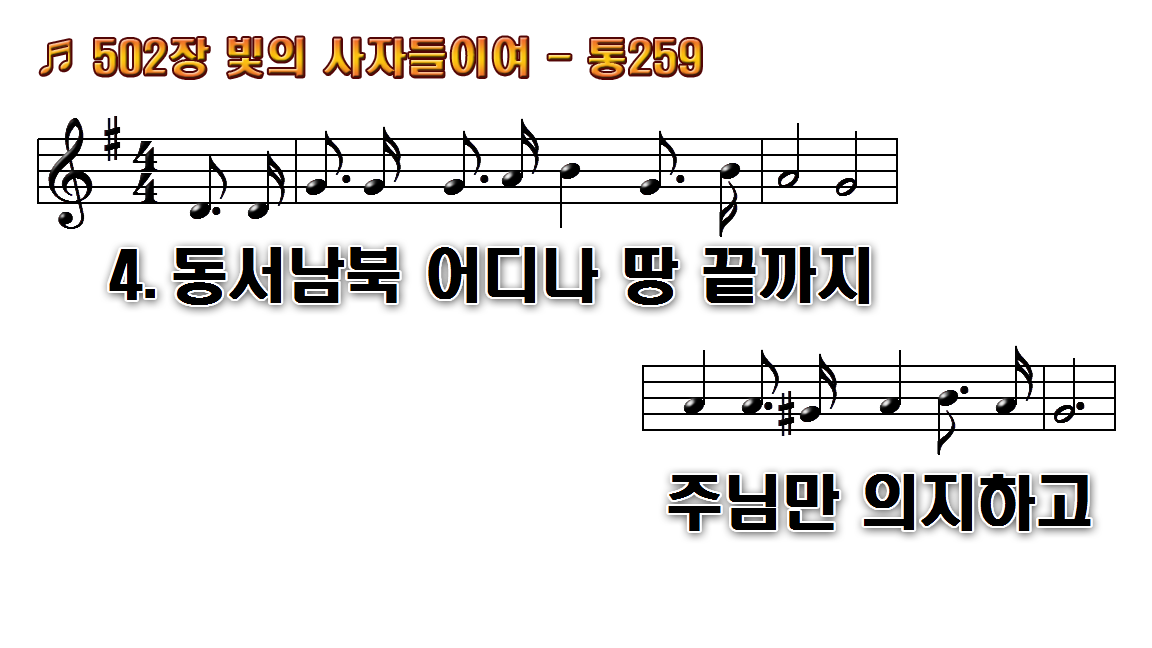 1.빛의 사자들이여 어서 가서
2.선한 사역 위하여 힘을 내라
3.주님 부탁하신 말 순종하여 이
4.동서남북 어디나 땅 끝까지
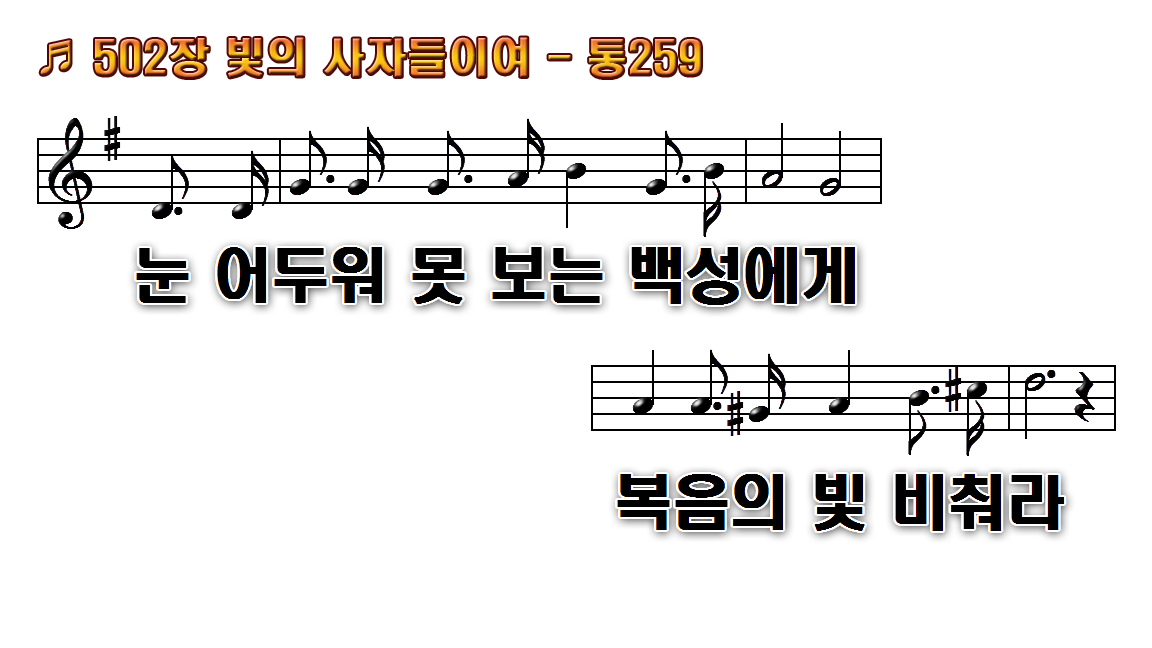 1.빛의 사자들이여 어서 가서
2.선한 사역 위하여 힘을 내라
3.주님 부탁하신 말 순종하여 이
4.동서남북 어디나 땅 끝까지
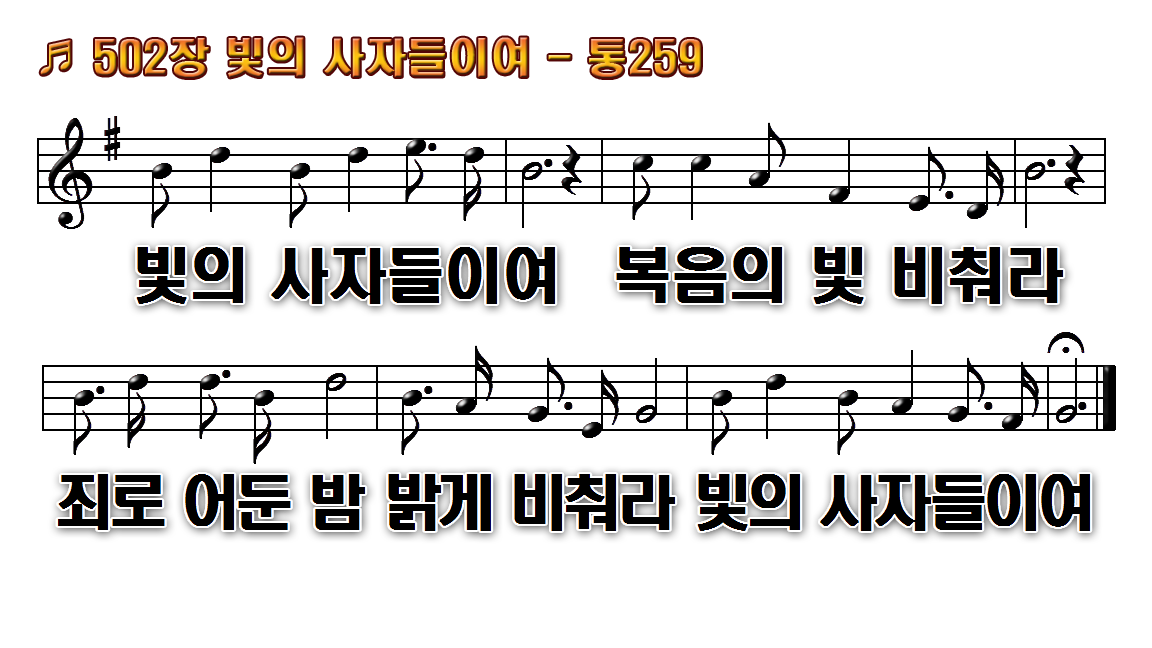 1.빛의 사자들이여 어서 가서
2.선한 사역 위하여 힘을 내라
3.주님 부탁하신 말 순종하여 이
4.동서남북 어디나 땅 끝까지